Induction and recursion
Chapter 5
With Question/Answer Animations
1
Chapter Summary
Mathematical Induction - Sec 5.1
Strong Induction and Well-Ordering - Sec 5.2
 Lecture 18

Recursive Definitions and Structural Induction – Sec 5.3 – Lecture 20, 21 

Recursive Algorithms – Sec 5.4 – Lecture 22
(This Slide)
2
Recursive Algorithms
Section 5.4
3
Section Summary
Recursive Algorithms
Proving Recursive Algorithms Correct
Merge Sort
4
Recursive Algorithms
Definition: An algorithm is called recursive if it solves a problem by reducing it to an instance of the same problem with smaller input.
For the algorithm to terminate, the instance of the problem must eventually be reduced to some initial case for which the solution is known.
5
Recursive Factorial Algorithm
Example: Give a recursive algorithm for computing n!, where n is a nonnegative integer. 
Solution: Use the recursive definition of the factorial function.
procedure factorial(n: nonnegative integer)
if  n = 0 then return 1
else  return n∙(n − 1)
{output is n!}
Assignment: Implement this algorithm.
6
Recursive Exponentiation Algorithm
Example: Give a recursive algorithm for computing an, where a is a nonzero real number and  n is a nonnegative integer.
   Solution: Use the recursive definition of an.
procedure power(a: nonzero real number, n: nonnegative integer)
if  n = 0 then return 1
else  return a∙ power (a, n − 1)
{output is an}
Assignment: Implement this algorithm.
7
Recursive GCD Algorithm
Example: Give a recursive algorithm for computing the greatest common divisor of two nonnegative integers  a and b with a < b. 
   Solution: Use the reduction
           gcd(a,b) = gcd(b mod a, a) 
   and the condition gcd(0,b) = b when b > 0.
procedure gcd(a,b: nonnegative integers 
                                   with a < b)
if  a = 0 then return b
else  return  gcd (b mod  a, a)
{output is gcd(a, b)}
Assignment: Implement this algorithm.
8
Recursive Binary Search Algorithm
Example: Construct a recursive version of a binary search algorithm. 
   Solution: Assume we have a1,a2,…, an, an increasing sequence of integers. Initially i is 1 and j is n. We are searching for x.
procedure binary search(i, j, x : integers,  1≤ i ≤ j ≤n)
m := ⌊(i + j)/2⌋
if  x = am then 
           return m
else  if  (x < am    and   i < m) then 
           return binary search(i,m−1,x)
else  if  (x > am    and   j >m) then 
           return binary search(m+1,j,x)
else return 0
{output is location of x in    a1, a2,…,an  if it appears, otherwise 0}
Assignment: Implement this algorithm.
9
Proving Recursive Algorithms Correct
Both  mathematical and str0ng induction are useful techniques to show that recursive algorithms always produce the correct output.

 Example: Prove that the algorithm for computing the powers of real numbers is correct.






   Solution: Use mathematical induction on the exponent n.
   BASIS STEP: a0 =1 for every nonzero real number a, and power(a,0) = 1.
    INDUCTIVE STEP: The inductive hypothesis is that power(a,k) = ak, for all          a ≠0. Assuming the inductive hypothesis, the algorithm correctly computes ak+1, since
                    power(a,k + 1) = a∙ power (a, k) = a∙ ak = ak+1 .
procedure power(a: nonzero real number, n: nonnegative integer)
if  n = 0 then return 1
else  return a∙ power (a, n − 1)
{output is an}
−2 .
10
Merge Sort
Merge Sort works by iteratively splitting a list (with an even number of elements) into two sublists of equal length until each sublist has one element.
Each sublist is represented by a balanced binary tree.
At each step a pair of sublists is successively merged into a list with the elements in increasing order. The process ends when all the sublists have been merged.
The succession of merged lists is represented by a binary tree.
11
Merge Sort
Example: Use merge sort to put the list
           8,2,4,6,9,7,10, 1, 5, 3
       into increasing order.
    Solution:
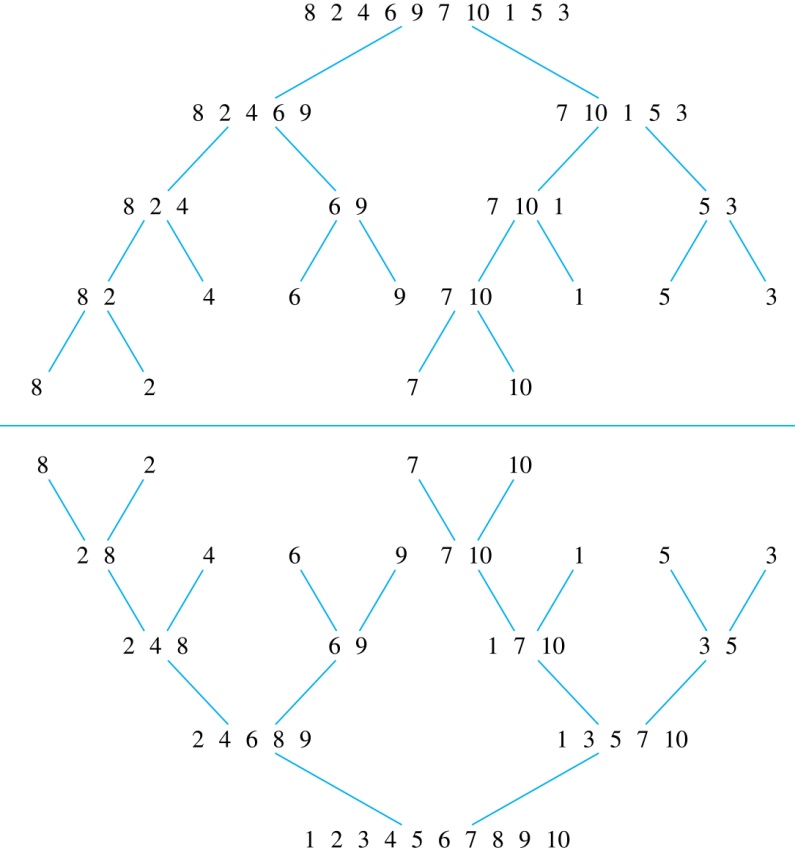 12
Recursive Merge Sort
Example: Construct a recursive merge sort algorithm. 
   Solution: Begin with the list of n elements L.
procedure  mergesort(L = a1, a2,…,an )
if  n  > 1 then 
         m := ⌊n/2⌋
         L1 := a1, a2,…,am 
         L2 := am+1, am+2,…,an
         L   := merge(mergesort(L1), mergesort(L2 ))
{L is now sorted into elements in increasing order}
Assignment: Implement this algorithm.
continued →
13
Recursive Merge Sort
Subroutine merge, which merges two sorted lists.






   Complexity of Merge: Two sorted lists with m elements and n elements can be merged into a sorted list using no more than m + n − 1 comparisons.
procedure  merge(L1, L2 :sorted lists)
L := empty list
while L1  and L2  are both nonempty
     remove smaller of first elements of L1 and L2 from its list; 
             put at the right end of L
     if this removal makes one list empty 
         then remove all elements from the other list and append them to L
return L {L is the merged list with the elements in increasing order}
14
Merging Two Lists
Example: Merge the two lists 2,3,5,6  and 1,4.
   Solution:
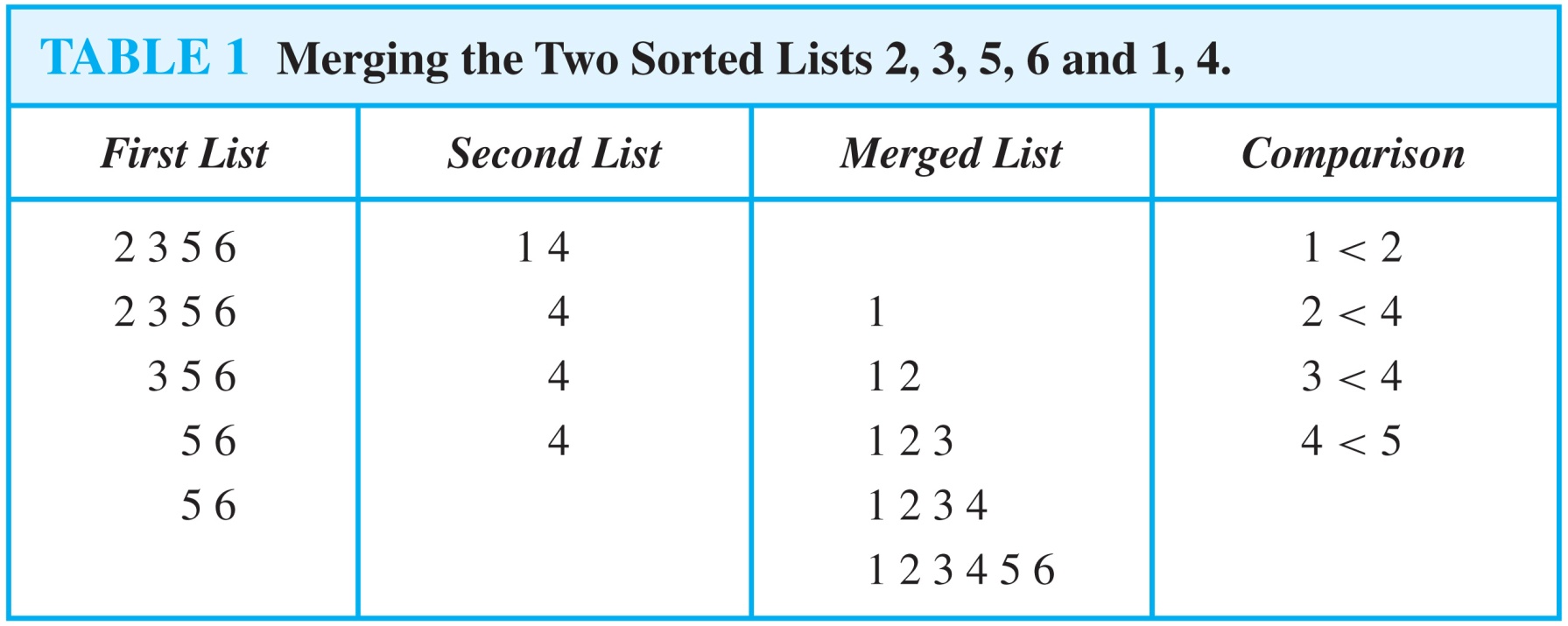 15
Complexity of Merge Sort
Complexity of Merge Sort:  The number of comparisons needed to merge  a list with n elements is O(n log n).
For simplicity, assume that n is a power of 2, say 2m.
At the end of the splitting process, we have a binary tree with   m levels, and 2m  lists with one element at level  m.
The merging process begins at level m with the pairs of 2m lists with one element combined into 2m−1 lists of two elements. Each merger takes two one comparison.
The procedure continues , at each level (k = m,  m−1, m−1,…,3,2,1) 2k lists with 2m−k  elements are merged into 2k−1 lists, with 2m−k + 1  elements at level k−1.
We know (by the complexity of the merge subroutine) that  each merger takes at most 2m−k + 2m−k  − 1 = 2m−k+ 1 − 1 comparisons.
continued →
16
Complexity of Merge Sort
Summing over the number of comparisons at each level, shows that 


   because m = log n and n = 2m.

    (The expression                   in the formula above  is evaluated as 2m − 1  using the formula for the sum of the terms of a geometric progression, from Section 2.4.)
In Chapter 11, we’ll see that the fastest comparison-based sorting algorithms have O(n log n) time complexity. So, merge sort achieves the best possible big-O estimate of time complexity.
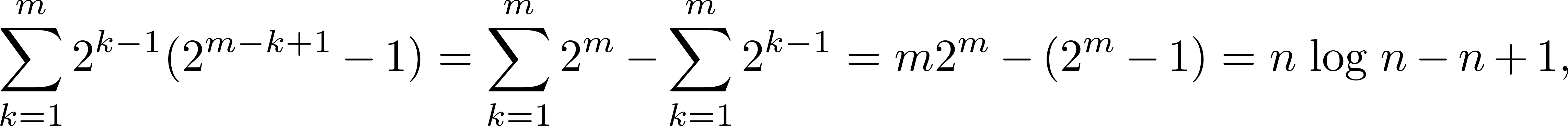 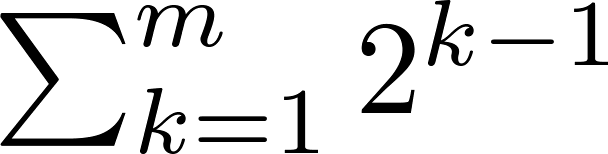 17